Flipchart-Vorlage mit oder ohne Hintergrundraster
Fließtext
Aufzählungsebene
2. Ebene
3. Ebene
2
Das Hintergrundraster kann leicht ein- und ausgeblendet werden
3
Texte lassen sich einfach mit Aufzählungsebenen versehen
Ändern einer Dot-Ebene in eine Long-Dash- oder Short-Dash-Ebene
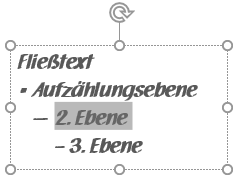 Alt


+
+
Alt


+
+
Die Reihenfolge von Ebenen tauschen
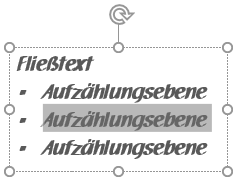 Alt


+
+
Alt


+
+
4
Die Flipchart-Vorlage verwendet die Farben von Flipchart-Stiften
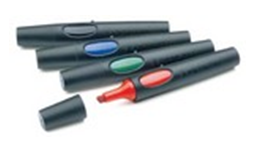 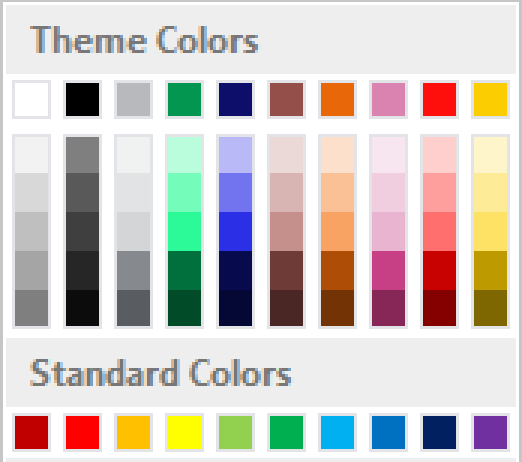 In der Vorlage wird die kostenlose Standardschrift NeulandFontEuro verwendet.
5
Flipcharts fix und fertig gedruckt und geliefert
Um fertig gedruckte Flipcharts zu erhalten, schicken Sie Ihre PowerPoint-Datei an:

Office Services
Ansprechpartner: Stefan Berger
Telefon: 030-89502328
info@office-services-germany.de 
www.office-services-germany.de 
Sie erhalten die gewünschte Anzahl an Flipchart-Sets fix und fertig mit Universallochung zur Befestigung.
Wir versenden auch direkt an Ihren Trainingsort.
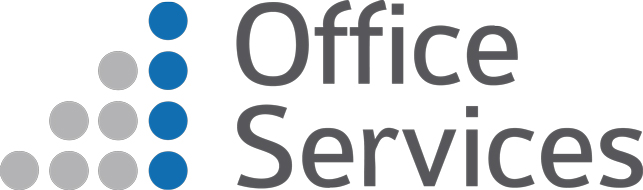 6